FFY 2025 
PEARS Quarterly Reporting & Data Quality Processes
November 13, 2024
Carolyn Rider & Summer Cortez
Housekeeping
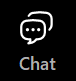 Please add your name and LHD affiliation in chat
Questions can be added to chat throughout
We will provide written responses within chat when possible
Questions needing verbal responses will be saved for the end
After this training, LHDs will be able to:
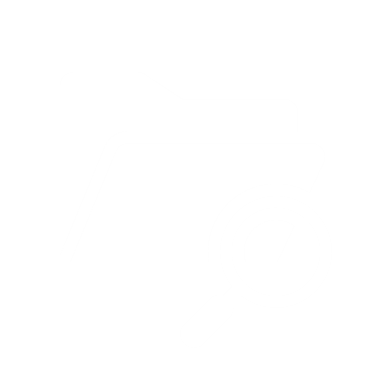 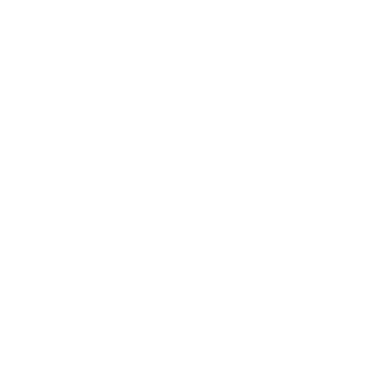 Maintain up-to-date PEARS reporting by quarter
Review and resolve data quality (QA/QC) issues quarterly
Which PEARS modules do you use?
This Photo by Unknown Author is licensed under CC BY-SA
PSE Site Activities
Program Activities
Indirect Activities
Partnerships
Coalitions
Success Stories
Why does PEARS reporting matter?
And why should it be done quarterly?
If you don’t measure it, you can’t improve it.
PEARS data are key components of SNAP-Ed reporting and evaluation:
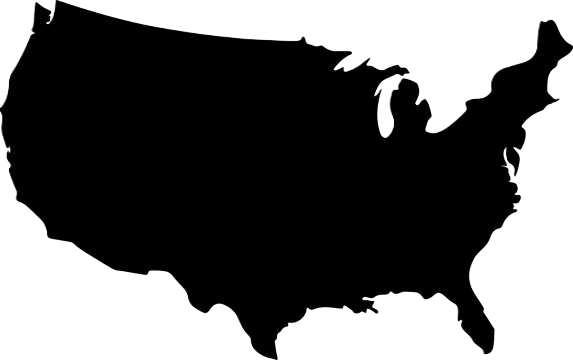 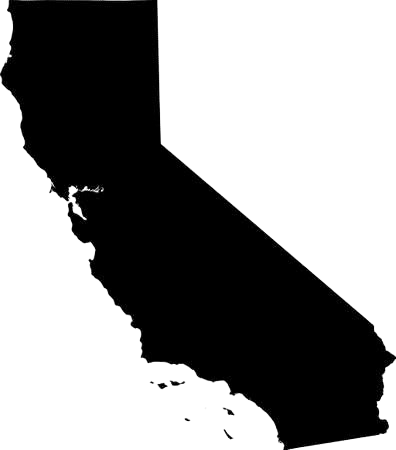 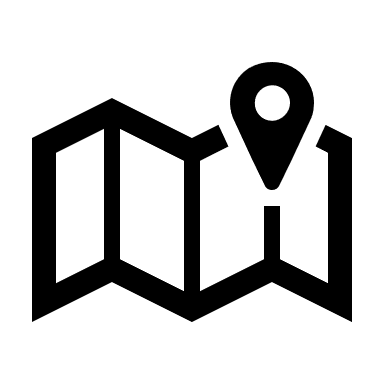 Why quarterly PEARS reporting?
The ways we can use data depend on timeliness and data quality. 



Consider two 
ways we use data:
Annual Recurring PEARS Deadlines for LHDs
Quarterly Reporting in PEARS
What does it mean to report in PEARS quarterly?
Create a PEARS entry when an activity begins
If it’s an ongoing activity from the prior year, enter the start from the beginning of the new FFY.
Update PEARS entries on an ongoing basis 
Ensure all entries are up to date by the end of each quarter.
Each quarter, report complete information about what has happened so far that year:
PSE: stage of implementation, changes adopted, reach, etc.
DE: sites, sessions, date(s), curriculum, etc.
IE: complete intervention channels
Partnerships and coalitions: general information, coalition members
Finalize entries for year-long activities in Q4
Mark entries “complete” when the activity is done for the year
By the end of the quarter that it was completed
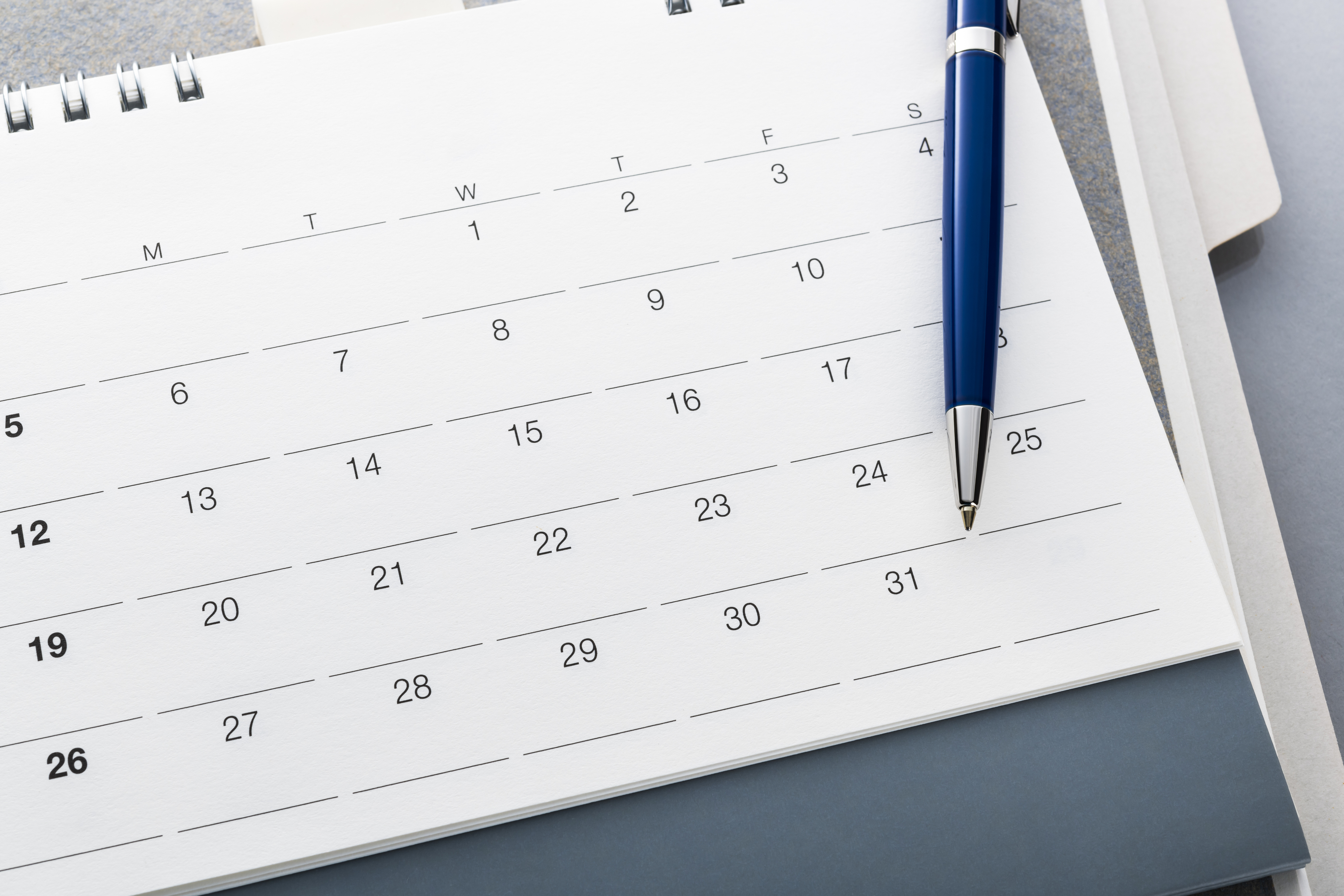 When does an activity “begin”?
PSE: when a site has been contacted and has agreed to participate
Direct and Indirect Education: when the activity first reaches participants
Partnership: when a site or organization has become engaged in active and mutual partnership
Coalition: when the coalition forms or your agency first becomes a member
Reporting PSE by Quarter
What actions should I take each quarter to report my LHD’s PSE activities?
Reporting DE (Program Activities) by Quarter
What actions should I take each quarter to report my LHD’s Direct Education activities?
Reporting Indirect Education (IE) by Quarter
What actions should I take each quarter to report my LHD’s Indirect Education activities?
Reporting Partnerships by Quarter
What actions should I take each quarter to report my LHD’s Partnership activities?
Reporting Coalitions by Quarter
What actions should I take each quarter to report my LHD’s Coalition activities?
PEARS Data Quality Processes
Data Quality Processes for PEARS Reporting
Quarterly QA/QC
(Quality Assurance/Quality Control)
Year-end Data Cleaning
Process occurs every quarter
Collaboration between NPI and LHDs
NPI reviews all PEARS entries and flags potential errors in Issue Files
LHDs review Issue Files, resolve issues, and update status in Issue Files
POs monitor to ensure LHDs resolve issues in a timely way
Process occurs annually (~October 16-31)
Primarily NPI with LHD support
NPI reviews all PEARS entries and flags potential errors for correction
NPI takes action on potential errors:
Makes an appropriate correction OR
Contacts LHD PEARS users to clarify information and determine action, then makes appropriate correction
Locating and navigating the Issue File
Each LHD can locate QA/QC Issue Files in their LHD Evaluation OneDrive Folder
Access your OneDrive folder via links on NPI’s LHD Evaluation Website
https://ucanr.edu/sites/LHDEvaluation/NPI_LHD_Evaluation_OneDrive/
Path to locate FFY 25 Issue Files: PEARS > FFY 25 > QAQC

Your Issue File has the following “tabs” or sheets:
Instructions
Codebook
PSE
DE
IE
Partnerships
Coalitions
Summary
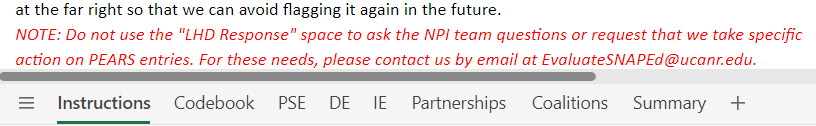 This Photo by Unknown Author is licensed under CC BY-SA
How comfortable are you accessing your LHD OneDrive folder?
PEARS QA/QC Issue File Instructions
Open each worksheet to see the issues flagged for each module. 
The specific columns will be a little different for each module. If you are unsure what a column means, please look at the Codebook worksheet. 
Review all flagged issues in each sheet. If you wish, use column filters to reduce the amount of data you see. 
Make appropriate changes within PEARS. 
If you are unsure about an issue we flag, please email EvaluateSNAPEd@ucanr.edu. 
Once an issue has been resolved by making changes in PEARS, use the “Status” column (column A) to mark the issue “resolved”. 
If your LHD determines that no changes to PEARS data are needed, please select the "Reviewed - no changes" Status checkbox, then provide more information about the situation in the “LHD Response” column (far right) so that we can avoid flagging it again in the future. 
Do NOT use the "LHD Response" to ask for NPI assistance - contact us directly for this!
If it’s helpful, monitor status of issues on the Summary tab.
What issues does NPI look for across all modules?
What happens when…?
What NPI looks for: PSE
QA/QC is cumulative, so the review each quarter also includes all items checked in earlier quarters.
What NPI looks for: Direct Education
What NPI looks for: Indirect Education
What NPI looks for: Partnerships
QA/QC is cumulative, so the review each quarter also includes all items checked in earlier quarters.
What NPI looks for: Coalitions
QA/QC is cumulative, so the review each quarter also includes all items checked in earlier quarters.
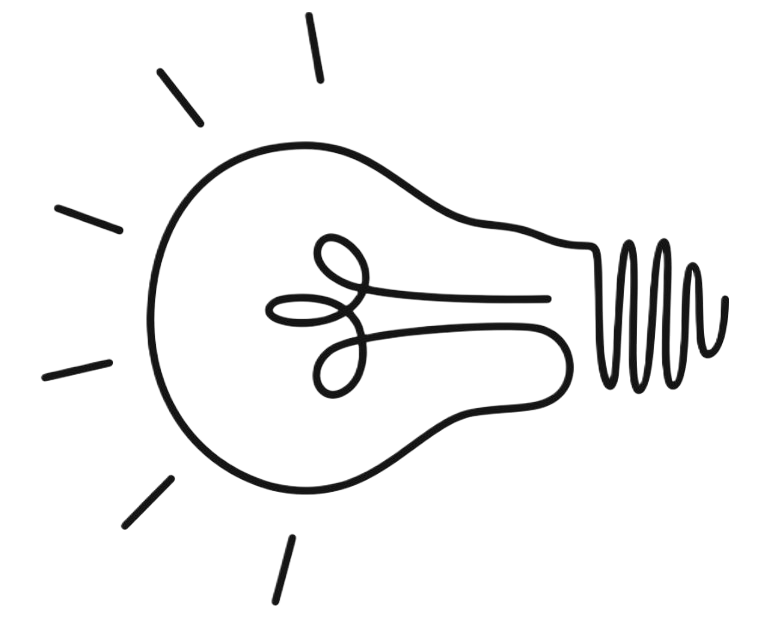 Test your knowledge!
Knowledge check
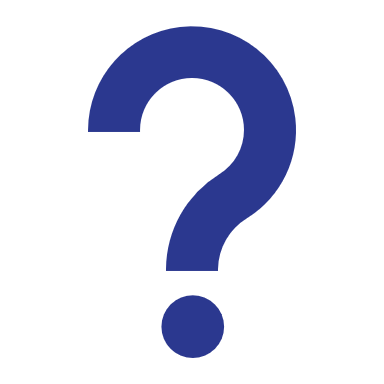 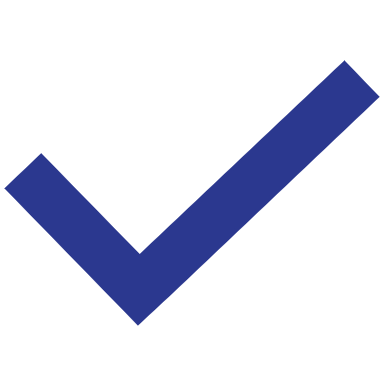 What do the different “status checkbox” options mean?
What would you        do in each QA/QC scenario?
What would you do in each QA/QC scenario?
You know how to resolve a flagged issue
  A: Go into PEARS, update the entry

Your LHD is unsure how to resolve a flagged issue
  A: Contact NPI for TA

Your LHD determines there is no resolution needed for a flagged issue
  A: Mark “reviewed-no changes,” use “LHD response” field to explain

Your LHD’s Issue File says “no entries found”
  A: Go into PEARS, create entries for LHD’s activities that quarter

Your LHD’s Issue File says “no issues flagged” 
  A: No action needed
What do the different “status checkbox” options mean?
Resolved
  A: LHD has made a correction in PEARS

Reviewed-no changes
  A: LHD has determined no correction is needed

Blank
  A: LHD has not updated status
Data Quality for Other Evaluation Projects
Assessment Questionnaires (SLAQ, OAQ, LAC)
Data quality checks by NPI include:
Is the site information (address, site ID, LHD, etc.) complete?
Is there a corresponding PSE entry for this questionnaire?
Were multiple questionnaires submitted for this site using the same questionnaire (e.g., two School SLAQ submissions received for ABC Elementary School)?
Was the questionnaire submitted appropriate for the PSE setting (e.g., ECE site submitted an ECE SLAQ)?

Typically resolved via emails with PD and other LHD staff
NPI staff will correct issues based on your instructions in Survey 123
Impact Outcome Evaluation & Adult DE Evaluation
Data quality checks for IOE include:
Was the survey taken on an appropriate day/week/month? 
Are participant IDs duplicative or used incorrectly?
Are custom links truncated, i.e., is school, PEARS ID, or timepoint missing?

Data quality checks for Adult DE Eval include:
Was the correct version of the survey used?
Are correct/feasible Program Activity IDs used? 

Typically resolved via email; NPI staff will notify you of any issues, and though you may not be able to "fix" them, it can help improve future data collection
Emails go out monthly
Resources to Support PEARS Reporting and Data Quality
Resources
Issue File resources
Instructions tab 
Codebook
Summary
CDSS PEARS Database Training
Evaluation and Reporting 101 Training
Mastering PEARS video series
Evaluation Activity Timeline (PEARS, Assessment Questionnaires, IOE, Adult DE)
Quarterly Cross-Project Office Hours
NPI Technical Assistance Email: EvaluateSNAPEd@ucanr.edu
Poll result: NPI will move forward with piloting these office hours starting February, 2025. An exact date/time will be communicated via the NPI PEARS ListServ very soon.
This Photo by Unknown Author is licensed under CC BY-SA
We are considering offering an additional office hour to answer QA/QC questions. This would happen quarterly 1-2 weeks after Issue File release.Would you attend QA/QC Office Hours if we offered them?
Stay in touch
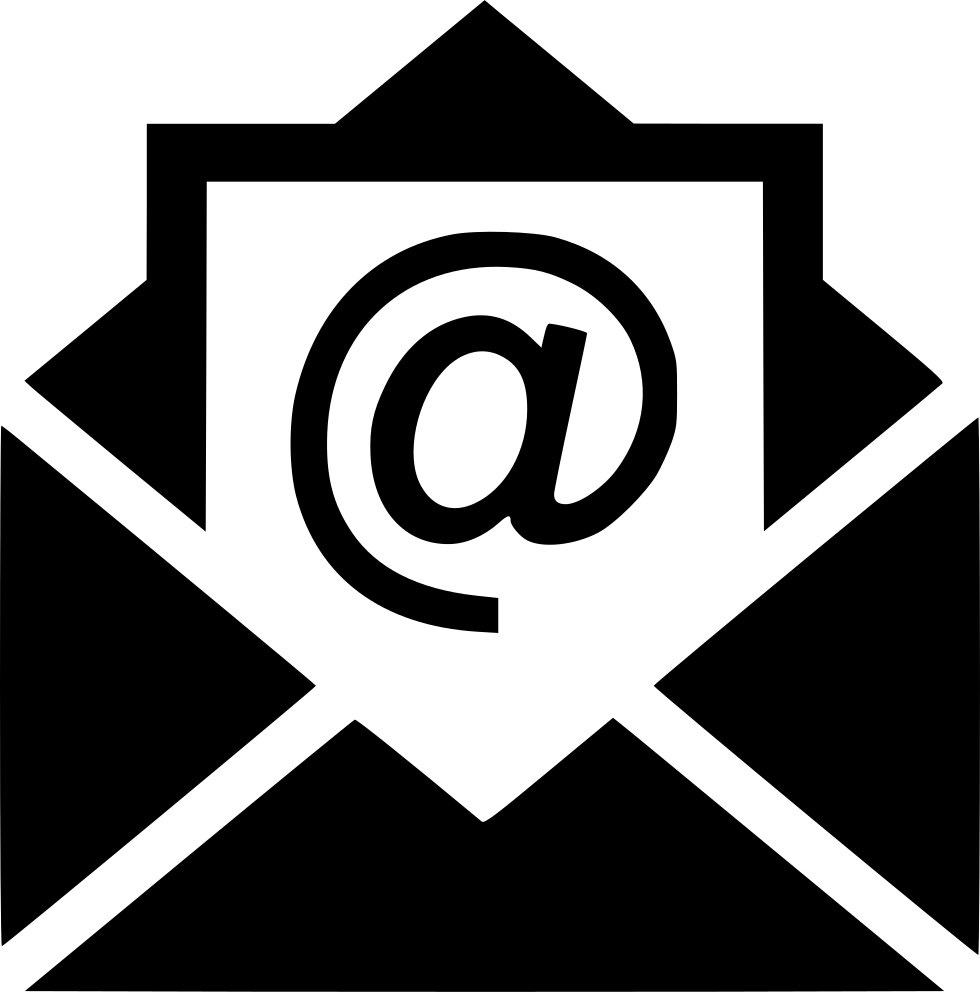 Email us at:
EvaluateSNAPEd@ucanr.edu
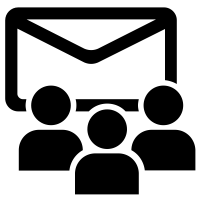 Stay up to date with our PEARS list serv!
[https://tinyurl.com/NPIPEARSUpdates]
Links shared in chat during training
General
LHD PEARS Activities by Quarter (PDF): https://ucanr.edu/sites/CDPH_PEARS/training/
PSE support
Mastering PEARS - What to look out for when copying entries (video link): https://youtu.be/cH7Ew0ElCxk?si=6Q_E2i9UK5aHHbnj 
Mastering PEARS - Selecting the correct PSE setting (video link): https://youtu.be/RMvCaoOpDlc?si=YVSV76HTxBvZH3B2 
Mastering PEARS - Relating stage of implementation to reach and changes adopted (video link): https://youtu.be/glaXUt4hUBM?si=7kV7JIVEfcBodjya
Organization-level PSE Job Aid (word) or Survey Preview (word): https://ucanr.edu/sites/CDPH_PEARS/Tools_Resources/JobAids/#org
Community-level PSE Job Aid (word) or Survey Preview (word): https://ucanr.edu/sites/CDPH_PEARS/Tools_Resources/JobAids/#community
DE support
Mastering PEARS - Understanding session and participant reporting for program activities (video link): https://youtu.be/VRM1le1TuWU?si=cpBBwfhv73KVPfY0  
Mastering PEARS - Choosing the correct module (DE vs IE) (video link): https://youtu.be/zcF9zqWGa7Y?si=UChEYzL3NwYY7I8K 
IE support
IE Site Reporting Job Aid (word): https://ucanr.edu/sites/CDPH_PEARS/Tools_Resources/JobAids/#other
Partnership support
Mastering PEARS - Reporting partnerships' accomplishments and lessons learned (video link): https://youtu.be/-e6hEUrpCm0?si=-xOlsXgMh0aiIQSP
Mastering PEARS - Inactive or discontinued partnerships (video link): https://youtu.be/XfvlH7HIvU0?si=IAzVkfRYUPLN5Fxy 
Coalition Support
CNAP job aids: https://www.cdss.ca.gov/inforesources/pears